Newborn Baby
Spring Semester 2014- 2015
Changes at Birth
2
The First Breath: 
The lungs are filled with air instead of fluid. Higher oxygen levels in the blood and alveoli filled with air instead of fluid allows for vascular resistance to decrease. This results in a greater increase in pulmonary blood flow.
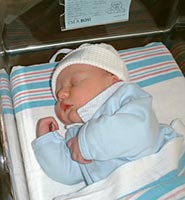 Physiologic adjustment to extrauterine life
3
First period of reactivity: 
lasts for ½ hour, baby is alert & exhibit exploring searching activities, making sucking sounds, rapid H.R & R.R.
Resting  period: 
lasts 90 minutes, baby generally sleeps, slower H.R & R.R. 
Second period of reactivity: 
between 2-6 hours of life. Baby is a wake, gagging and choking on mucus. Gain alert & responsive and interest to surrounding.
Assessment of well being: Apgar Scoring
4
Is an assessment scale applied at 1 minute and 5 minutes after birth. 
Give a score (0,1, or 2) for each sign.
It serves as a baseline for future evaluation. 
A score under 4 is in serious danger and need resuscitation.
A score of 4-6 may need clearing of the airway and O2 supplement.
A score of 7-10 is good
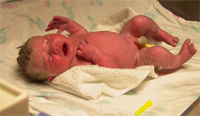 InRev1
The Apgar Scale
Score
0
1
2
Characteristic
Heart rate


Efforts to breathe

Muscle tone

Skin color



Reflex irritability
Absent


Absent

Flaccid,limp

Body pale
 or blue


No response
Less than 100 beats per minute

Slow, irregular

Weak, inactive

Body pink, extremities blue


Frown, grimace
More that 100 beats per minute

Good; baby is crying

Strong, active motion

Body and extremities pink

Vigorous crying, coughing, sneezing
5
The Newborn Baby: Weight
6
Weight: differs depending on the race, nutritional, intrauterine and genetic factors. Normal rates 2.7-4.0 kg.

Newborn loses 5-10% of birth weight during the 1st few days because of:
No longer under the influence of salt & fluid-retaining maternal hormones.
Diuresis: to remove part of body fluids.
Limited by low caloric content of colostrum.
Time needed to establish sucking. 
Stools.
Recaptures birth wt within 10 days
The Newborn Baby
7
Head-to-heel length: birth length is 48 – 53 cm.
H.C: 33-35 cm.
C.C: 2 cm less than H.C.
Classification of infants based on gestational ages and birth weights
8
Preterm or premature: infant born before the end of 37 weeks, regardless of weight
Term or full term: born between 38 & 42 weeks, regardless of weight
Postterm: an infant born after 42 weeks regardless of weight  
Low birth weight: any infant at birth who weighs less than 2500 gm
Appearance of newborn
9
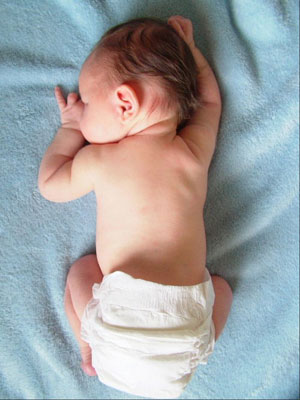 Flexion posture.
Looks  , red or cyanotic.
Body covered with varying amount of lanugo and vernix caseosa.
Vital Signs
[Speaker Notes: Development becomes increasingly differentiated.
Differentiated development begins with a generalized
response and progresses to a skilled specific response. For
example, an infant’s initial response to a stimulus involves
the total body; a 5-year-old child can respond more
specifically with laughter or fear.
■ Certain stages of growth and development are more critical
than others. It is known, for example, that the first 10 to
12 weeks after conception are critical. The incidence of
congenital anomalies as a result of exposure to certain
viruses, chemicals, or drugs is greater during this stage
than others.
■ The pace of growth and development is uneven. It is
known that growth is greater during infancy than during
childhood. Asynchronous development is demonstrated by
rapid growth of the head during infancy and the extremities
at puberty.]
Head
11
Large head, overridden sutures.
Head molded to fit cervix.
Caput succedaneum:
Edema of the soft scalp tissue at the presenting part of the head.	
Accumulation of serum in the tissues above the bone
Cross suture lines
Disappears in few days
Cephalhematoma:
Localized collection of blood between the skull bone and its periosteum
May involve one or both parietal bones
Weeks to resolve
Dose not cross sutures
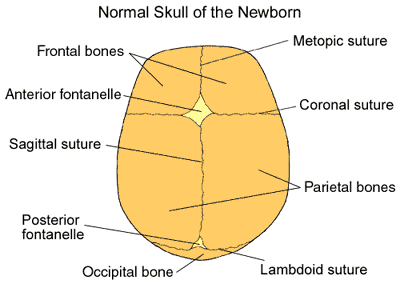 12
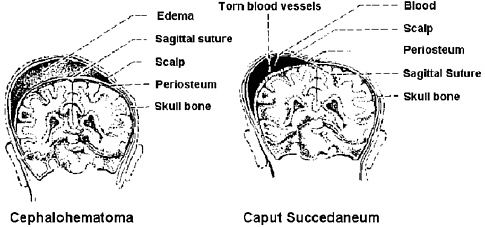 Cephalohematoma
Caput Succedaneum
13
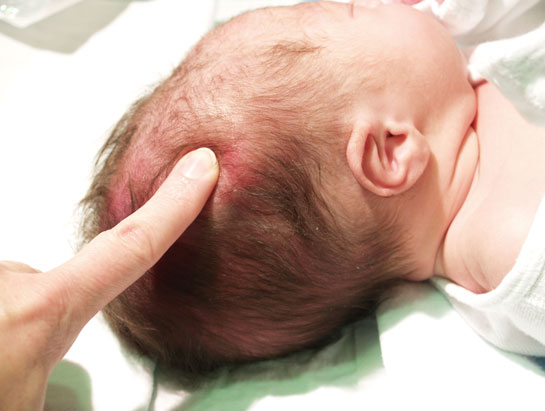 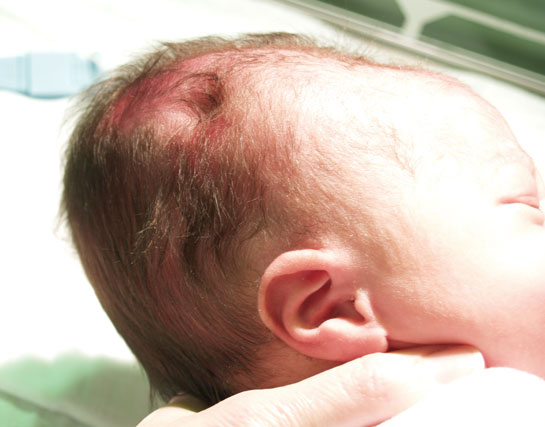 Caput succedaneum
14
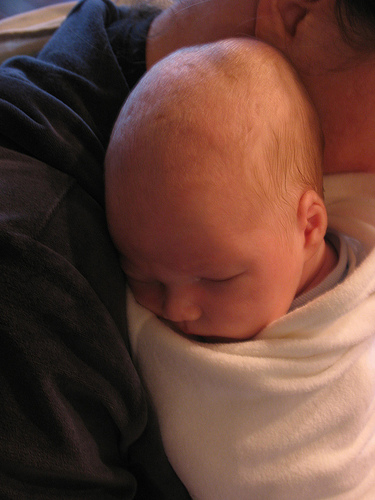 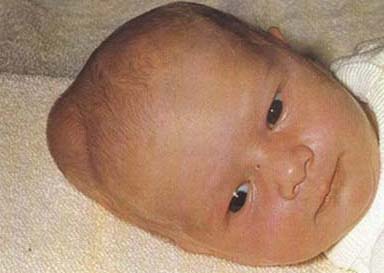 cephalheamatoma
15
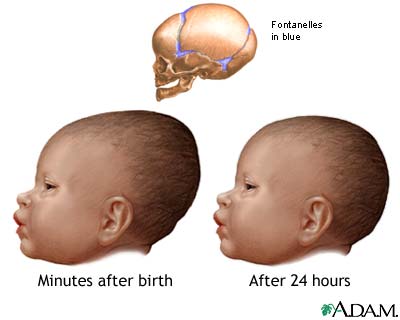 16
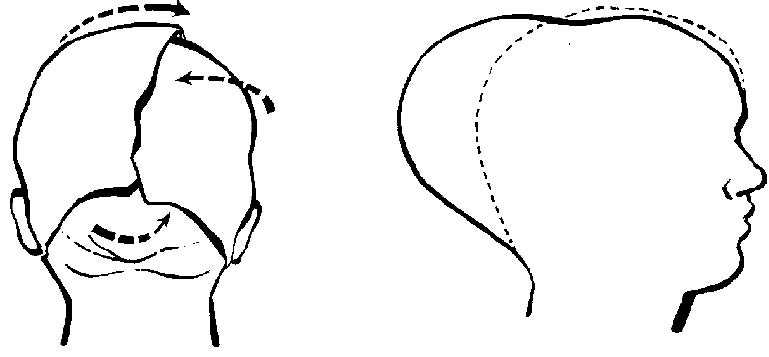 Molding of infant’s head
17
Fontanelles
18
6 fontanelles.
Anterior fontanelle, diamond shaped, 2.5-4 cm, will closes at 12-18 mon.
Posterior fontanelle, triangular, 0.5-1.0 cm, closed at 2 mon. 
Pair of anteriolateral fontanelle close at 3 mon.
Pair of posteriolateral fontanelle close at 12 mon.
19
Eyes: tearless cry (lacrimal ducts mature at 3 months) permanent eye color between 3-12 mon.
Ears: pinna tends to bend easily. 
Nose: large for face.
Mouth: prominent, large, & short tongue. Natal teeth are unusual. Thrush indicates candida infection.
Neck: short & chubby with many folds. Head lags
20
Skeletal system Arms are slightly longer than legs. Hands clenched into fists. 3 normal creases. Flat sole of the feet
Chest: looks small (compared to head), engorged breasts (maternal hormone).  
Abdomen: protuberant 
 Bowel sound should be present within an hour. Umbilical cord white gelatinous structure with red & blue streaks for the 1st hour. Begin to dry breaks free by 6th- 10th day.
Skin
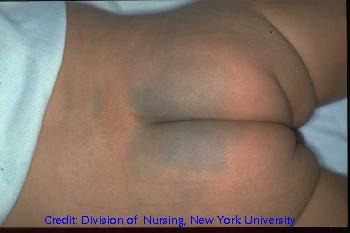 21
Vernix casoesa
Acrocyanosis  (hand and feet are blue
Lanugo
Bruising, petechiae from birthing
Mongolian spots—generally on back and buttocks
Milia
Milia
22
Small, whitish-yellow papules found close to the skin surface
Particularly common around eyes and midface
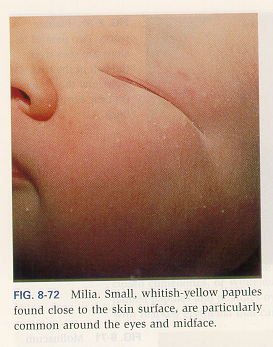 [Speaker Notes: Milia-tiny white bumps that occur on the face of 40%of newborns. They represent blocked or undeveloped sweat glands and will disappear without treatment.]
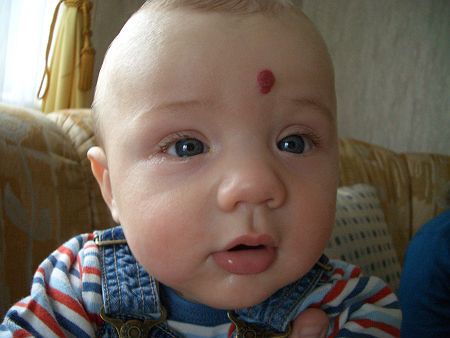 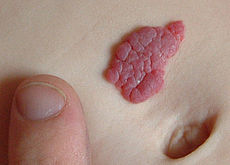 Vasculosus—hemangioma
Strawberry mark—nevous
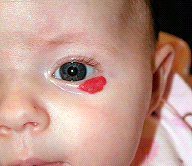 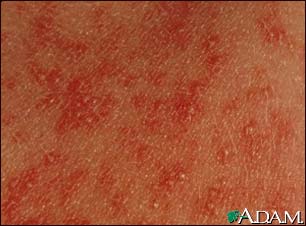 Vasculosus—hemangioma
Erythema toxicum
23
Circulatory, hemopoietic & GI
24
Hgb 14-24 g/dl
 Blood coagulation: born with long coagulation time (lower level of vit. K due to lack of Bacteria in the gut). 
Baby learns to coordinate breathing, sucking and swallowing
 Digestion-simple CHO and protein. (Starches and fats are not easily digested at this time)
Feeding varies—cues hand to mouth movement and sucking fingers intensify when hungry
Prevent regurgitation by not overfeeding, frequent burping and positioning the head slightly elevated
Stool—meconium—greenish black
Stools change and the stooling pattern change indicates good bowel functioning
Immune system & Renal
25
Passive immunity from mom
Immunoglobulins gradually develop
 Should void in first 24 hour
Frequency depends on intake
Not able to concentrate urine
Hepatic system
26
Iron storage
Conjugation of bilirubin—function not well developed at birth
Physiologic jaundice—after 24  
Pathologic jaundice—before 24 hours
Neuromuscular system
27
Newborn makes twitching movements of extremities without stimuli because of the immaturity of the nervous system. A number of reflexes can be tested in newborn

Neurological Assessment:  
observing infant’s movement (latch and suck at the breast, cry , sleep, wake all suggest brain functioning) and response to environment. 
Brain functioning is greatly affected by maturity
Neuromuscular system
28
Normal behavior & response to environment
Wakefulness & sleep: newborn sleeps 16-20 hrs/day with wakeful periods. Individual variation should be considered.
Sucking: normal baby initiates rooting , latching on the nipple and coordinate lip, tongue, palate and pharynx for feeding, otherwise there is a problem in the brain stem
Crying: crying means hunger, thirst, pain or need for protection or comfort.
.
Sucking Reflex
29
Onset: ~28weeks GA
Well-established: 32-34 weeks GA
Disappears: starting around 12 months
Elicited by the examiner stroking the lips of the infant.
Rooting Reflex
30
This reflex begins when the corner of the baby's mouth is stroked or touched. The baby will turn his/her head and open his/her mouth to follow and "root" in the direction of the stroking. This helps the baby find the breast or bottle to begin feeding.
Moro Reflex
31
The Moro reflex is often called a startle reflex because it usually occurs when a baby is startled by a loud sound or movement. In response to the sound, the baby throws back his/her head, extends out the arms & legs, with fingers extended in “c” shape, cries, then pulls the arms and legs back in. lasts about five to six months.
Grasp reflex
32
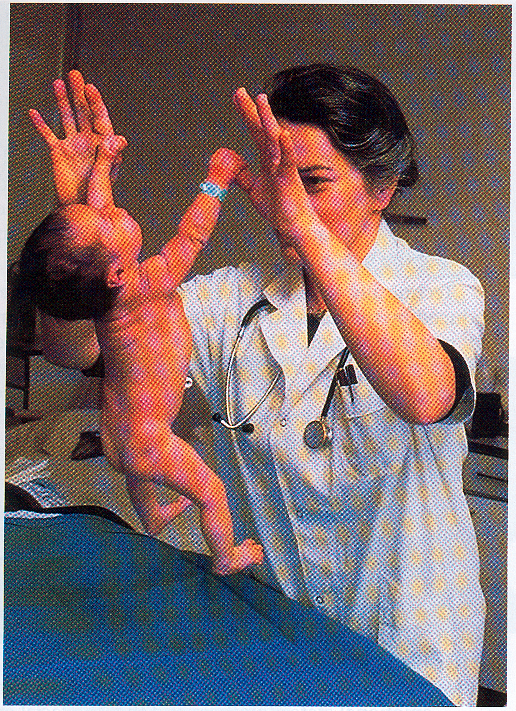 Stroking the palm of a baby's hand causes the baby to close his/her fingers in a grasp. The grasp reflex lasts only a couple of months and is stronger in premature babies.
Tonic Neck Reflex
33
When a baby's head is turned to one side, the arm on that side stretches out and the opposite arm bends up at the elbow. lasts about six to seven months.
Babinski reflex
34
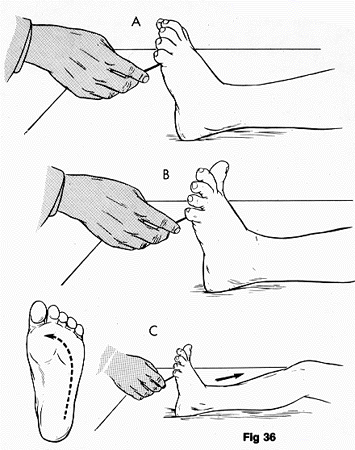 When the sole of the foot is firmly stroked, the big toe bends back toward the top of the foot and the other toes fan out. This is a normal reflex up to about 2 years of age.
Step reflex
35
This reflex is also called the walking or dance reflex because a baby appears to take steps or dance when held upright with his/her feet touching a solid surface.
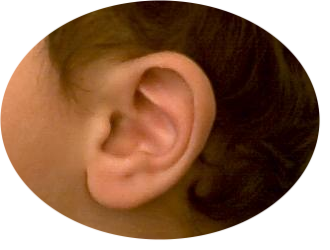 Senses
36
Hearing: able to hear in utero, within days after birth hearing become acute.
Vision: see as soon as they are born (blinking reflex). Can’t follow objects past the midline. Best focus on black & white. Newborns see best using peripheral vision, out of the corner of their eyes, and when objects are about  22.86-30.48 cm  away.
Senses
37
Touch: The sense of touch in newborns is well developed, particularly around the mouth. They are sensitive to temperature, pressure, and pain. 
Smell: well developed, newborns are often able to recognize the smell of their mother within the first few days of life. 
Taste: prefer sweet tastes and usually do not like sour, bitter, and salty tastes.
[Speaker Notes: Sour حامض
Bitterمر]
The Newborn’s States
38
Sleeping
Newborns sleep an average of 16-18 hours daily.
Newborns usually follow a sleep-wake cycle of around 4 hours of sleep followed by 1 hour of wakefulness.
By 3 or 4 months newborns usually sleep through the night.